Visi-Prime
Видеть мир четко и ярко!
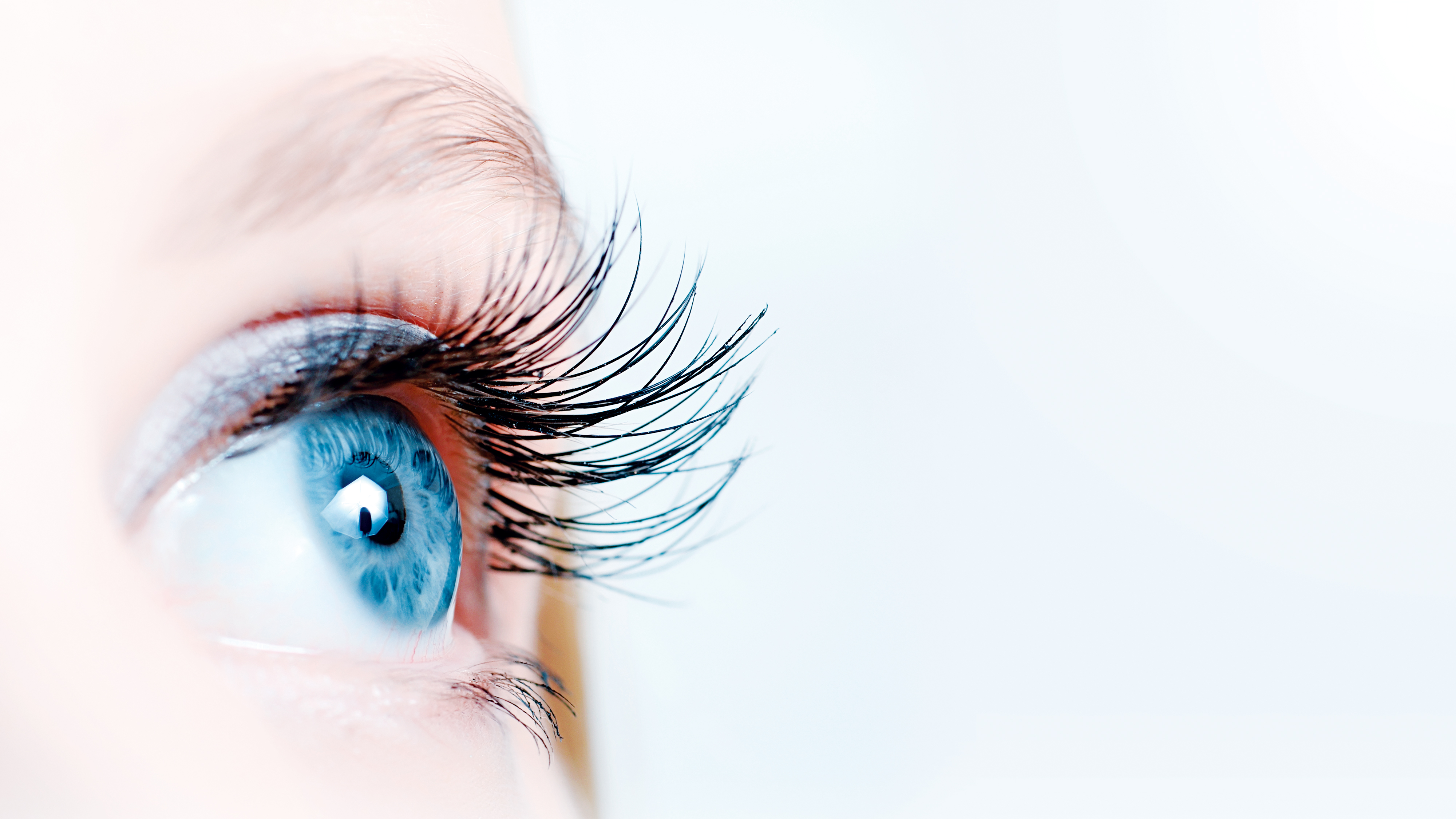 Ценность  зрения
[Speaker Notes: Древнеримский писатель Цицерон писал «При ослаблении зрения не остается ничего другого, как слушать чтение рабов»

Зрение дает людям 90 % информации, воспринимаемой из внешнего мира. Хорошее зрение необходимо человеку для любой повседневной деятельности: работы, учебы, отдыха и т. п. Каждому из нас желательно понимать, как это важно – оберегать и сохранять свое зрение. Именно зрение позволяет видеть и воспринимать окружающий мир во всей его красоте и разнообразии. Если человек отлично видит вокруг себя, это свидетельствует о его хорошем зрении и косвенно указывает на позитивное состояние здоровья. Способность хорошо видеть доставляет каждому человеку огромное удовольствие.
Если же человек лишен хорошего зрения, он не может полноценно воспринимать окружающий мир, как бы этого ему ни хотелось.
Зрение – это великий подарок природы человеку от рождения. Этот дар нужно обязательно беречь и сохранять в течение всей своей жизни.
Наличие хорошего зрения очень важно для нормального формирования психики человека. Именно зрение обеспечивает связь между сознанием человека и окружающим миром, позволяя воспринимать все реальности среды обитания и адекватно на них реагировать. Хорошее зрение дает человеку возможность видеть не только форму предметов, но и их цвет. Зрение позволяет также целенаправленно дотянуться до предмета и потрогать его, чтобы более детально удостовериться, какой он на самом деле.]
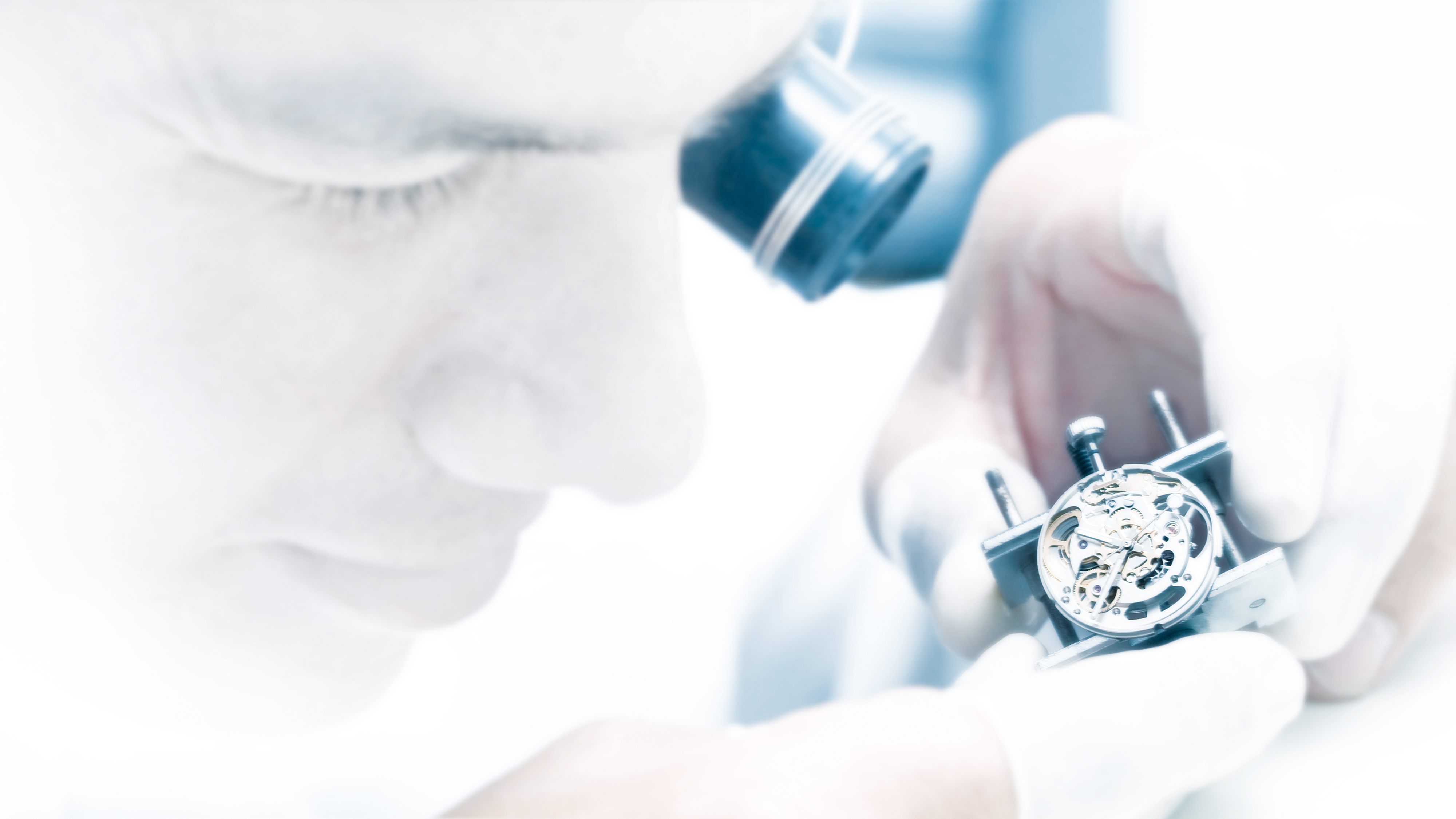 Удивительные  факты
[Speaker Notes: Удивительный факт: существуют люди с суперзрением (200-300%). Их глаза, как телескопы, замечают невидимые для большинства звезды в соседних галактиках. 
Впрочем, для нормального существования нам вполне достаточно и 100%. 
Иногда оказывается на руку небольшая близорукость. Она обостряет зоркость на близком расстоянии, что весьма полезно для вышивальщиц, ювелиров, часовщиков. 
Эксперты предполагают, что Левша, который подковал блоху, имел от 3 до 4 диоптрий близорукости.

Зрение человека высокоорганизованное. Оно включает в себя такие анатомические образования, как глаз, прежде всего сетчатка и хрусталик, а также вспомогательные структуры: мышцы глаза, век, слезный аппарат, кроме того зрительные нервы, хиазма, зрительный тракт, латеральное коленчатое тело промежуточного мозга, зрительная радиация, зрительная кора.
Именно с помощью всех этих образований мы способны видеть, к примеру, свет от свечи в темноте на расстоянии до нескольких километров. А с помощью так называемых палочек и колбочек, которые расположены в сетчатке глаза, мы можем различать цвета, причем огромное количество разных оттенков.
Конечно, цветное зрение более четко обеспечивается на свету. Однако при слишком ярком свете мы видим просто белое пятно, из-за перевозбуждения всех типов цветовых рецепторов глаза. Также с помощью остроты зрения мы способны четко различать предметы, большие и маленькие.
Контрастность зрения позволяет нам отличать предметы между собой, которые плохо различаются по цвету и яркости от общего фона. Зрение позволяет нам адаптироваться к изменениям окружающей обстановки: к темноте, цветовому освещению; кроме того, оно позволяет нам возмещать недостатки зрительного аппарата.

Важность зрения в нашей жизни переоценить нельзя. Поэтому каждому человеку просто необходимо следить и ухаживать за своими глазами, знать, что полезно для здоровья наших глаз, а что может им навредить. 
То, каким человек будет созерцать окружающий мир сегодня и завтра, во многом зависит только от него самого.]
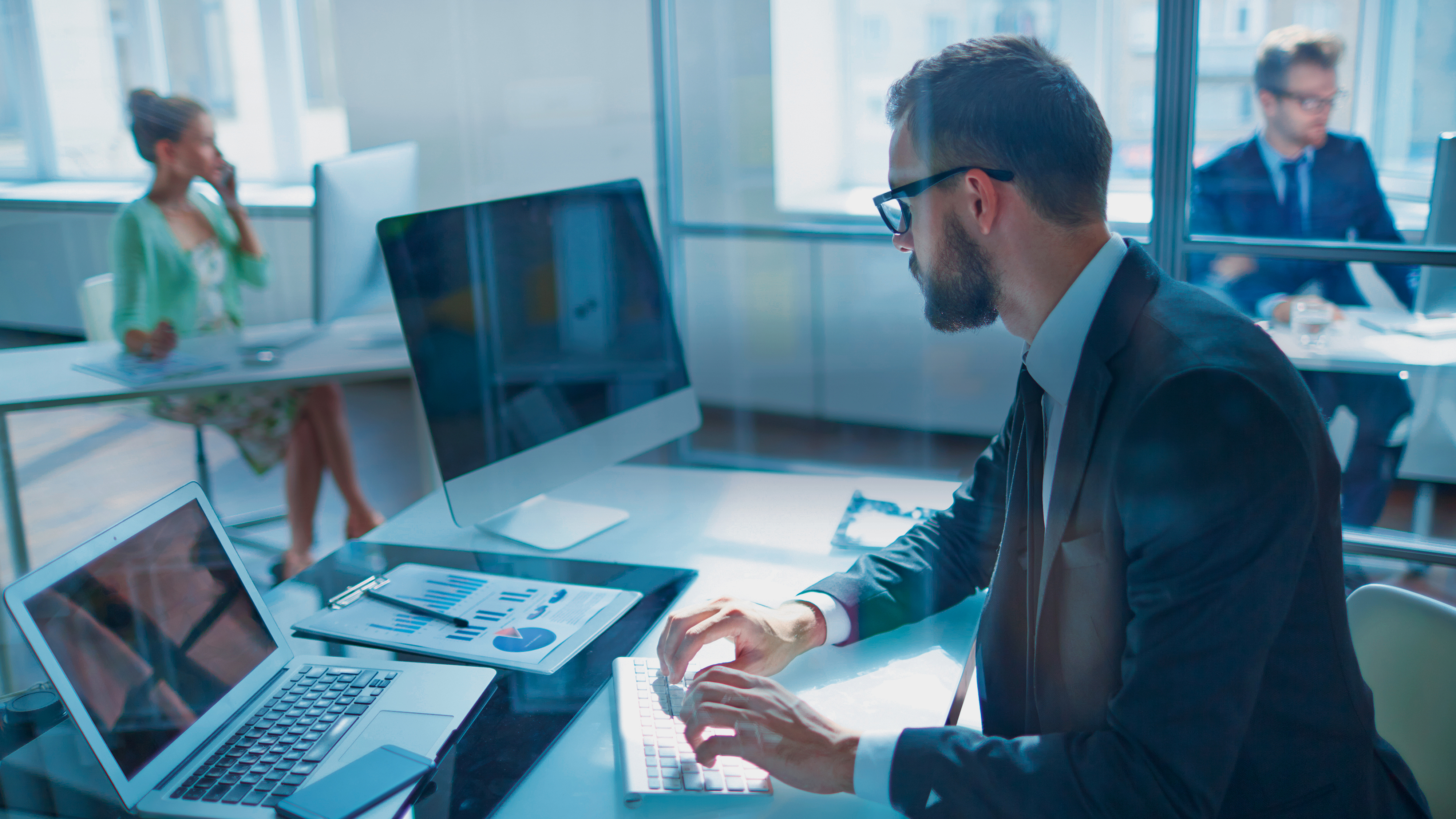 Наша действительность
[Speaker Notes: Ученые определили, что за последние сто лет, с 1900 по 2000 год, зрительная нагрузка у цивилизованного человечества выросла примерно в двадцать раз. Наши предки в основном смотрели вдаль, созерцая, как цветет и созревает урожай на полях, как пасутся стада и т. п. У них часто переключалось внимание с ближних объектов на дальние, вследствие чего мышцы глаз не застывали в одном положении и не были перенапряжены, как у современных людей.

По самым приблизительным подсчетам, количество офисных работников 35-45% от общего количества населения России трудоспособного возраста. 
Именно они проводят большое количество рабочего времени сидя. Если добавить к этому количеству людей с сядичим характером работы (водители, машинисты, охранники, кассиры…), то круг целевой аудитории расширится до 70-80% трудоспособного населения.

Сидячий характер работы и физиологически неправильная осанка приводит к появлению болей в  шее (шейно-грудной радикулит), от перенапряжения позвоночника, затекает спина, режут глаза, в голове не понятные ощущения (нарушается мозговое кровообращения), а через время начинаются психоневрозы, ушудшение зрения, и геморрои. 
По статистике 87% людей страдают нарушением осанки, остеохондрозом шейного и поясничного отделов, нарушениями зрения и все это из-за сидячей работы.]
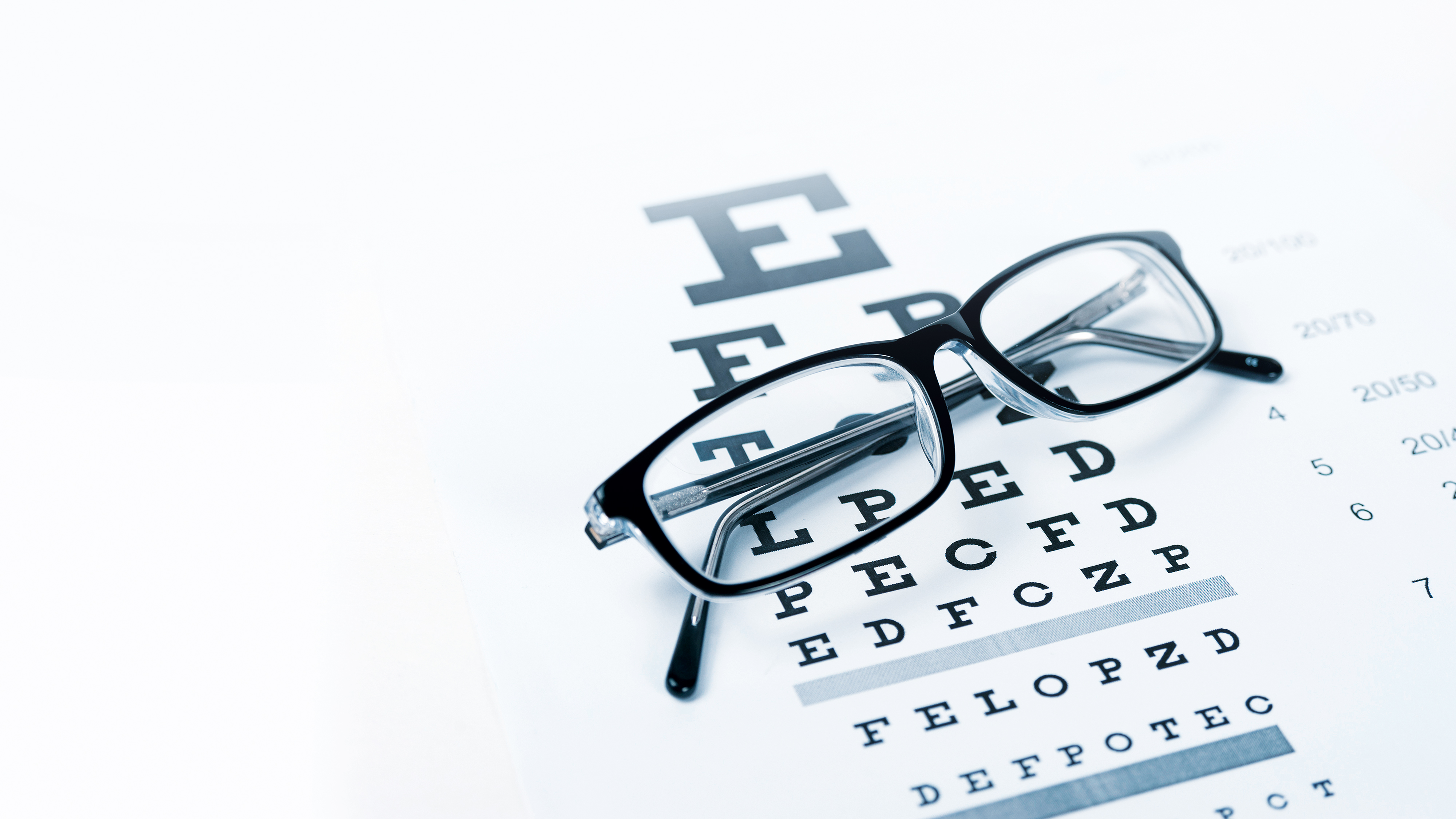 А причина  в чем?
[Speaker Notes: Наряду с изменениями социально-бытового и индустриального  характера, к причинам слабого зрения современного человека ученые относят:
Слабость сосудов мозга;
Неправильное лечение простуд и общих заболеваний;
Долгий просмотр телевизора или компьютера;
Постоянное чтение при мощном или наоборот недостаточном освещении;
Пищеварительные расстройства, несбалансированное питание, недостаток витаминов в пище;
Стрессы, беспокойства и употребление алкоголя также приводят к слабости глаз и ухудшению зрению.

«НЕочкариков больше только потому, что половина их - очкарики, которые не признают этого, а вторая половина носит линзы»
За последние десятилетия на Земле значительно возросло число людей, страдающих нарушениями зрения. Около 1 миллиарда жителей нашей планеты носят очки, каждый четвертый человек в развитых странах – близорукий.]
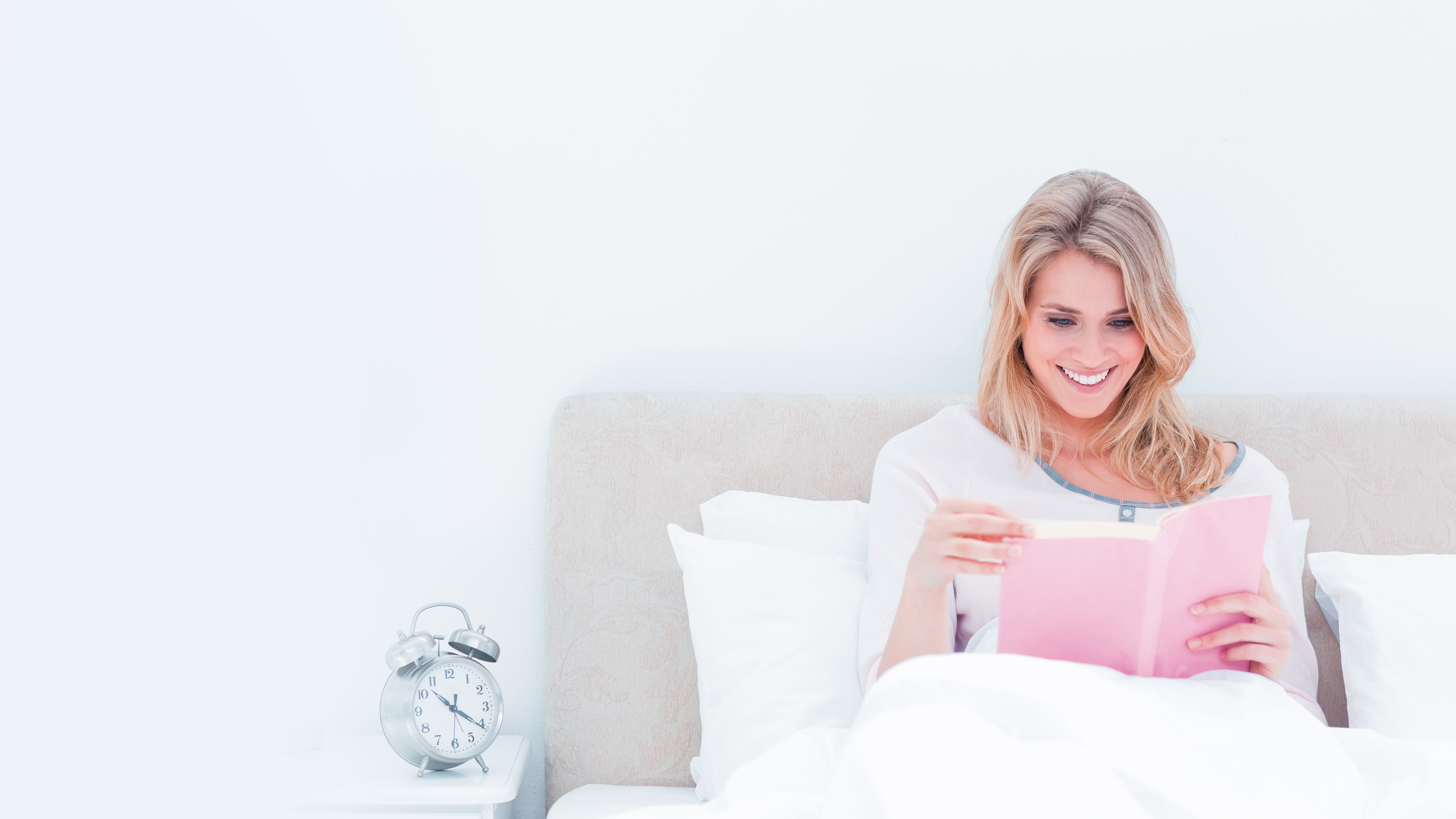 Ценность  зрения
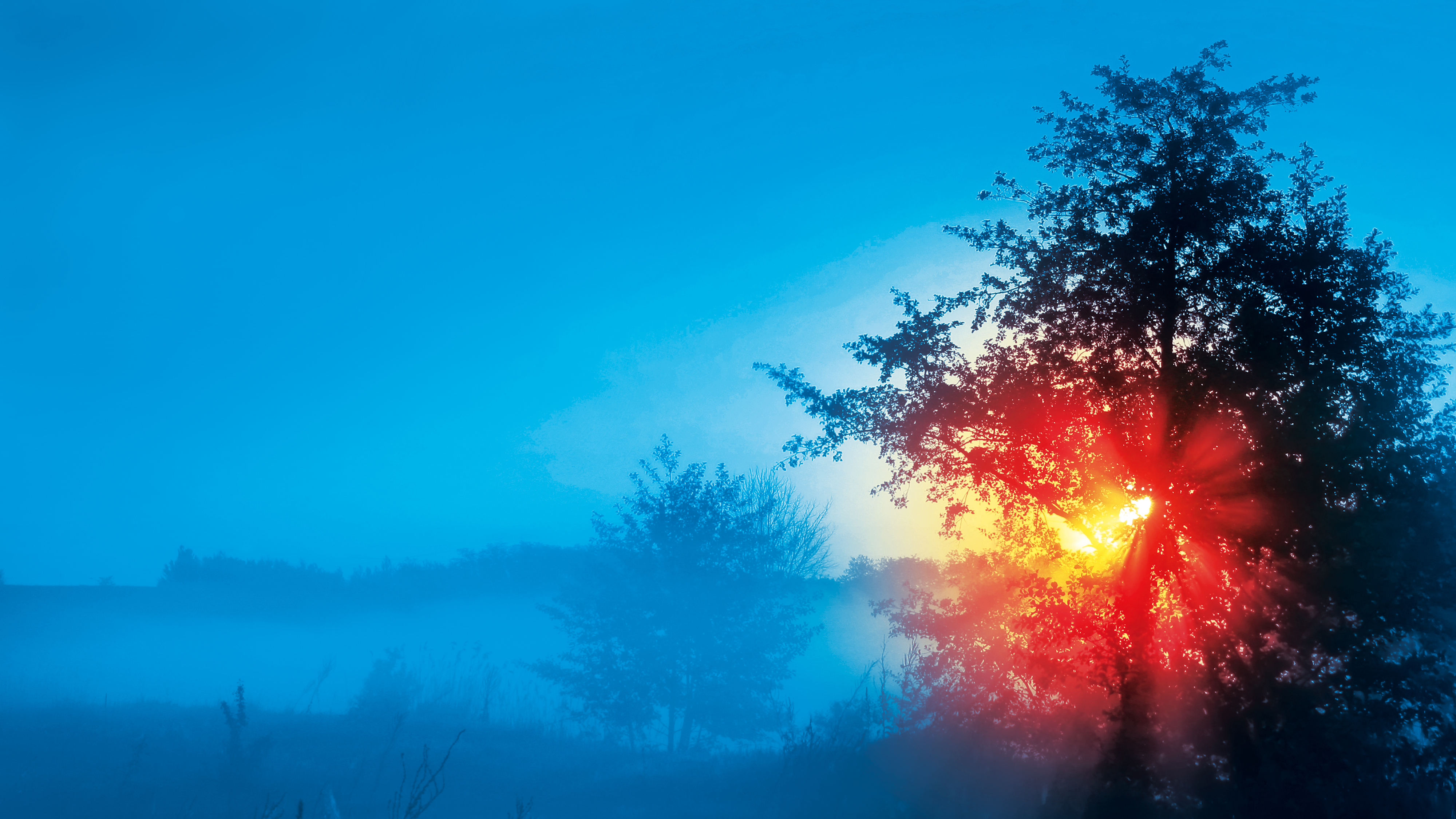 Можно ли развивать  зрение?
[Speaker Notes: Можно.
Но улучшенным оно останется ровно столько, сколько длятся тренировки, потом эффект от занятий сходит на нет. Один вполне научный рецепт увеличения остроты зрения раньше использовали охотники. Ранним утром они смотрели на восход солнца сквозь туман. Рассеянные инфракрасные лучи восходящего светила попадали на сетчатку глаза, раздражали ее, создавали тепловую энергию, ускоряли кровообращение. Таким образом улучшалось зрение. Лечебный эффект такого тренинга заканчивался одновременно с восходом солнца. Смотреть на звезду (особенно в зените) очень опасно: трехминутного созерцания светила достаточно, чтобы получить непоправимый ожог сетчатки.]
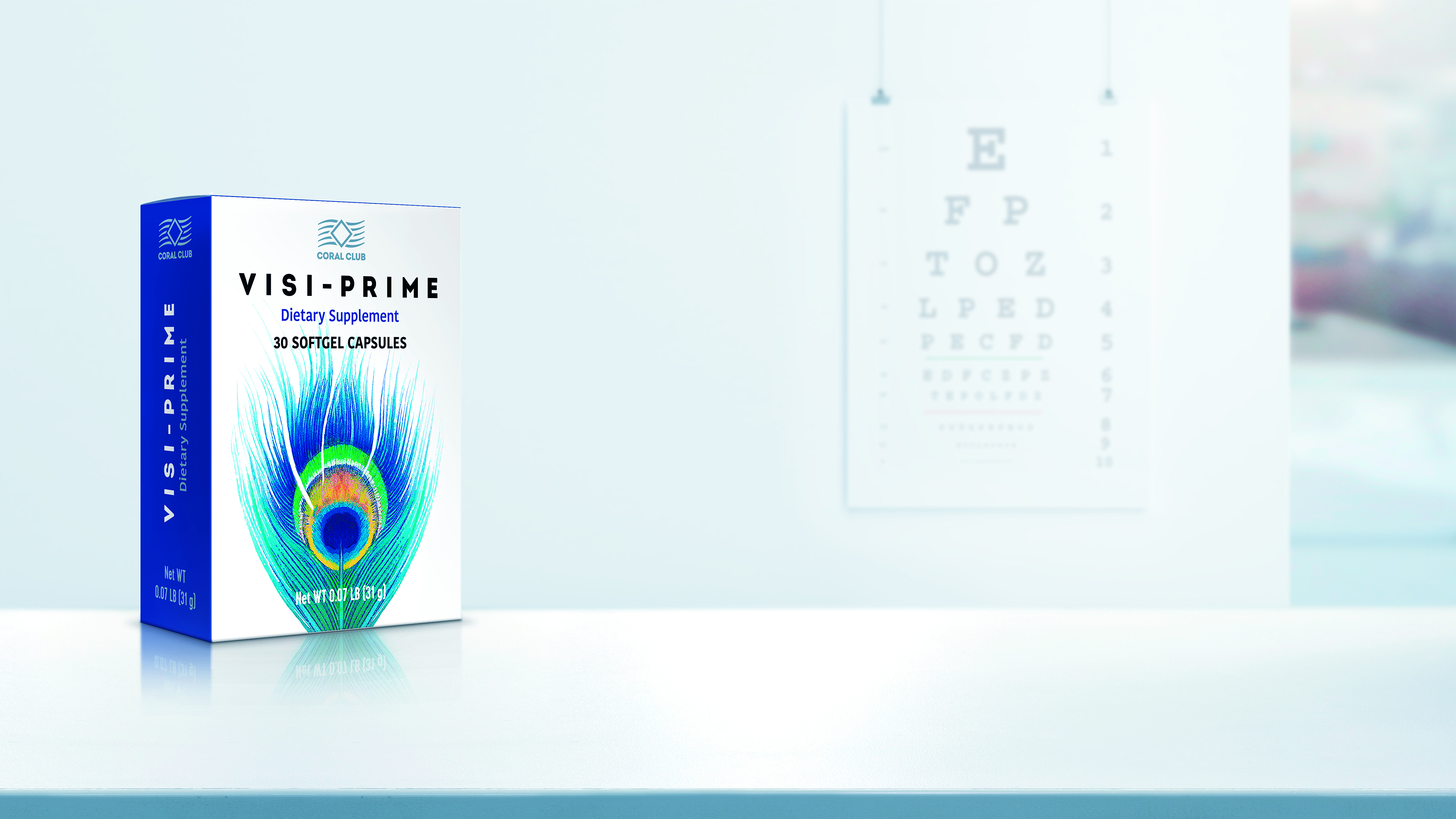 БАД в помощь  зрению
[Speaker Notes: Важность витаминов и микроэлементов для здоровья глаз известна давно.
Результаты исследований, проводимых в последнее время, свидетельствуют о том, что применение БАД — один из наиболее перспективных методов для профилактики нарушений остроты зрения.
А именно:
профилактика прогрессирования диабетической ретинопатии — главной причины слепоты среди лиц трудоспособного возраста;
альтернативный вариант лечения терминальной стадии старческой дегенерации желтого пятна — основной причины слепоты у пожилых людей;
замедление развития катаракты, которая поражает более половины населения старше 75 лет.]
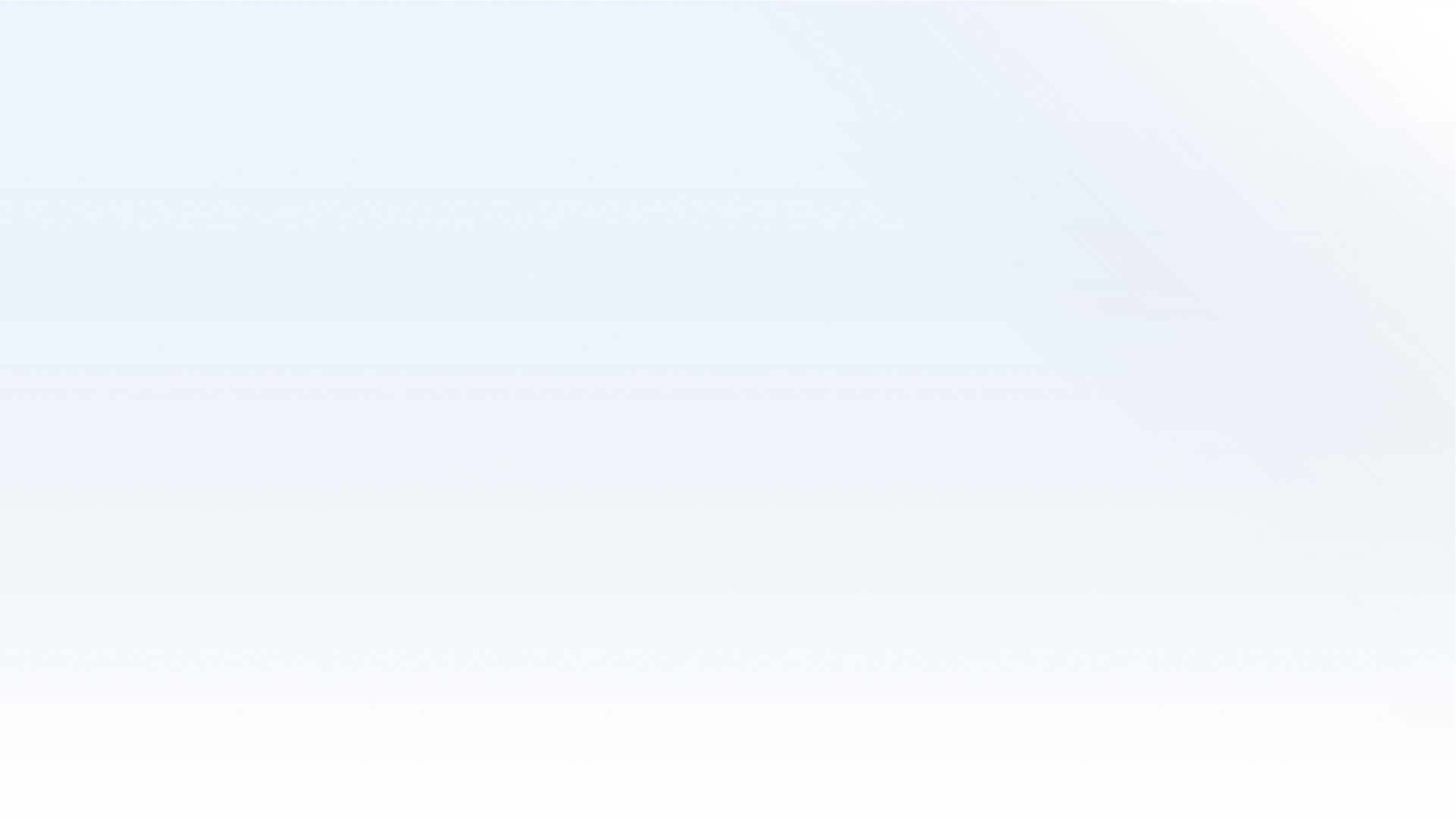 Сбалансированный состав  для здоровья глаз
Омега-3
Лютеин
Зеаксантин
Витамин В2
(рибофлавин)
Цинк
Витамин Е
[Speaker Notes: Омега-3 жирные кислоты оказывают положительный эффект на симптомы и клинические проявления  «сухого глаза», а также в качестве профилактики этой проблемы.
В исследовании более чем 32000 женщин в возрасте от 45 до 84 лет было также показано о положительном влиянии Омега-3 на синдром сухости глаз.  
Присутствие Омега-3 жирных кислот в рационе на 30% уменьшает риск возникновения возрастной дегенерации макулы  (одно из самых распространенных и малоизученных глазных заболеваний, являющееся основной причиной потери зрения у людей старше 60 лет).
В состав продукта «Visi-Prime»  в высокой концентрации входят Омега-3 (EPA/DHA). Хотелось бы отметить, что самостоятельно наш организм не может воспроизводить Омега-3, поэтому необходим дополнительный приём полиненасыщенных жирных кислот. Омега-3, а особенно ДГК ( Декозогексаеновая кислота) способствуют сохранению здоровья глаз, предотвращает развитие синдрома «сухого глаза», повышает микроциркуляцию ферментов сетчатки глаза, влияет на повышение качества зрения, а также препятствуют развитию воспалительных процессов. 
1 капсула «Visi-Prime»  содержит в своём составе 300 мг Омега-3, что соответствует суточной норме потребления полиненасыщенных жирных кислот.  Из которых 250 ДКГ.

Лютеин и его изомер зеаксантин - растительные пигменты относятся к семейству каротиноидов, подобных бета–каротину. Их значение для глаз основывается на том, что это единственные каротиноиды, содержащиеся в глазах, в отличие от остальных тканей организма. Ценность обусловлена их способностью поглощать синий свет и  антиоксидантной активностью. Лютеин и зеаксантин снижают риск развития двух основных заболеваний глаз — катаракты и дегенерации желтого пятна и являются это одним из главных компонентов в профилактике различных заболеваний глаз.
Лютеин и зеаксантин сокращают изменения в непрозрачности хрусталика глаза, что положительно влияет на остроту зрения при старении организма. 
В  составе продукта  «Visi-Prime»  лютеин и зеаксантин содержатся в оптимально подобранной дозировке 5:1, это наилучшее соотношение лютеина к зеаксантину. Рекомендованный уровень употребления лютеина составляет от 5 до 10 мг в сутки. 

Витамины В2 (Рибофлавин) и Е – также играют важную роль в поддержании зрительной функции глаз. Витамин В2 (рибофлавин) способствует улучшению остроты зрения и его адаптации к темноте, предотвращает раздражение слизистой оболочки глаза от вредного воздействия ультрафиолетовых лучей и развитие близорукости. Витамин Е способствует замедлению процессов развития возрастных особенностей зрения, также отказывает антиоксидантное действие, улучшает кровообращение и обладает сильным противовоспалительным эффектом. 

В помощь входящих в состав витаминов, в состав «Visi-Prime» входит незаменимый минерал Цинк, он также помогает защищать клетки от вредного воздействия свободных радикалов. Цинк – важный микроэлемент для здоровья сетчатки. В структуре глаза Цинк является преобладающим минеральным веществом. При дефиците  Цинка ухудшается острота зрения. 
В клиническом исследовании AREDS показано, что применение добавок с высоким содержанием цинка в сочетании с антиоксидантами сопровождалось снижением риска прогрессирования старческой дегенерации желтого пятна до поздней стадии среди пациентов, у которых обнаруживалось значительной количество друз [Источник: Age-Related Eye Disease Study Research Group. A randomized, placebo-controlled, clinical trial of high-dose supplementation with vitamins C and E, beta carotene, and zinc for age-related macular degeneration and vision loss: AREDS report no. 8.//Arch Ophthalmol. 2001;119:1417-1436]]
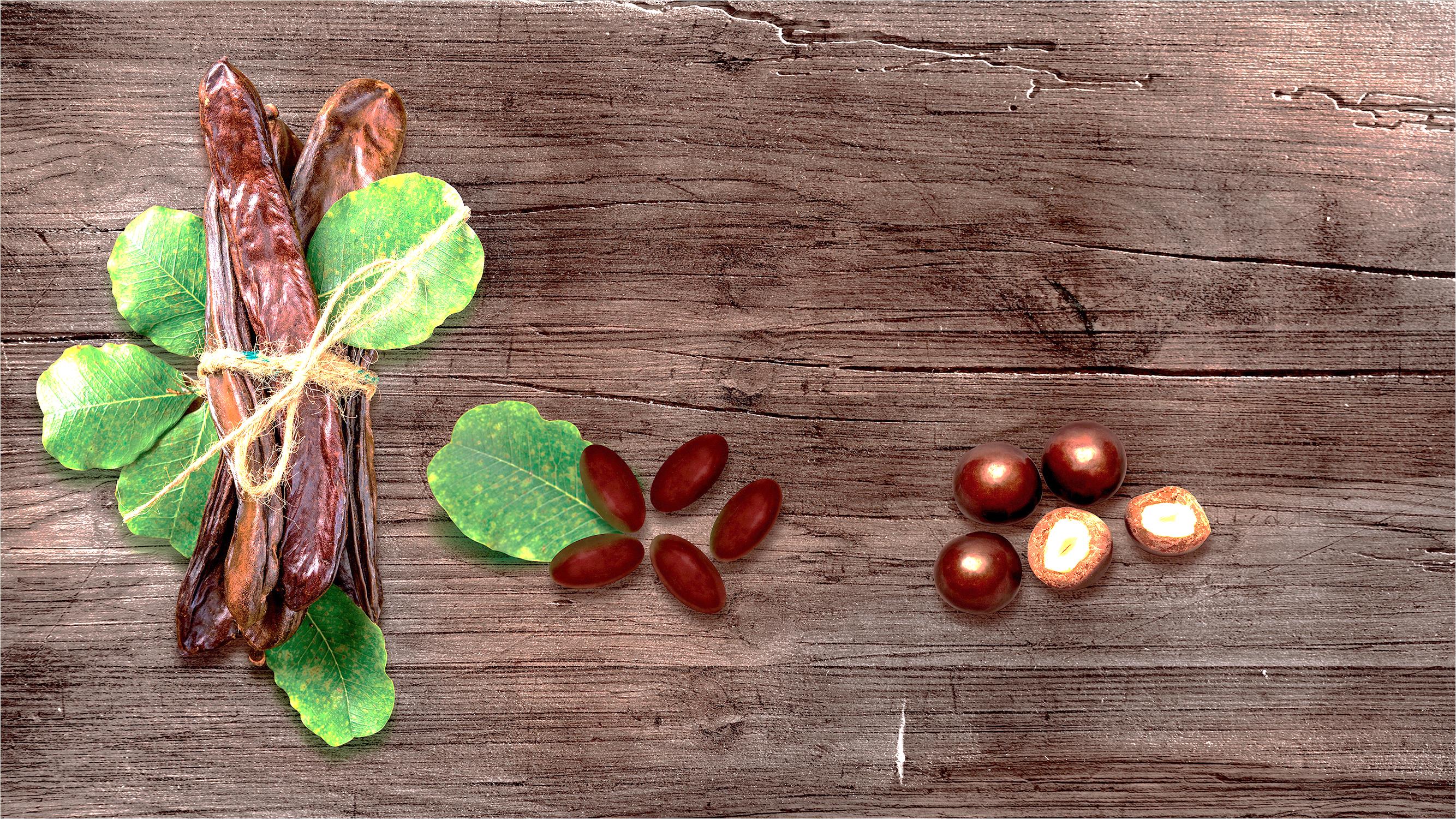 Уникальная оболочка
Натуральный краситель — кэроб  из плодов рожкового дерева
Visi-Prime
Орех в шоколаде
[Speaker Notes: Мы рекомендуем принимать Visi-Prime по 1-ой капсуле в день во время еды. И сделали этот прием максимально приятным.
Посмотрите, внешне Visi-Prime похож на орех в натуральном шоколаде.  
Замечательный шоколадный цвет, а так же легкий сладковатый привкус оболочки производители достигли путем добавления в оболочку натурального красителя из рожкового дерева.
Тропическое рожковое дерево – поставщик, пожалуй, самого вкусного продукта в мире поклонников здорового питания. Из растения делают порошок, напоминающий обычный какао, и натуральный подсластитель – сироп рожкового дерева. И тот, и другой продукт известен под названием «кэроб».]
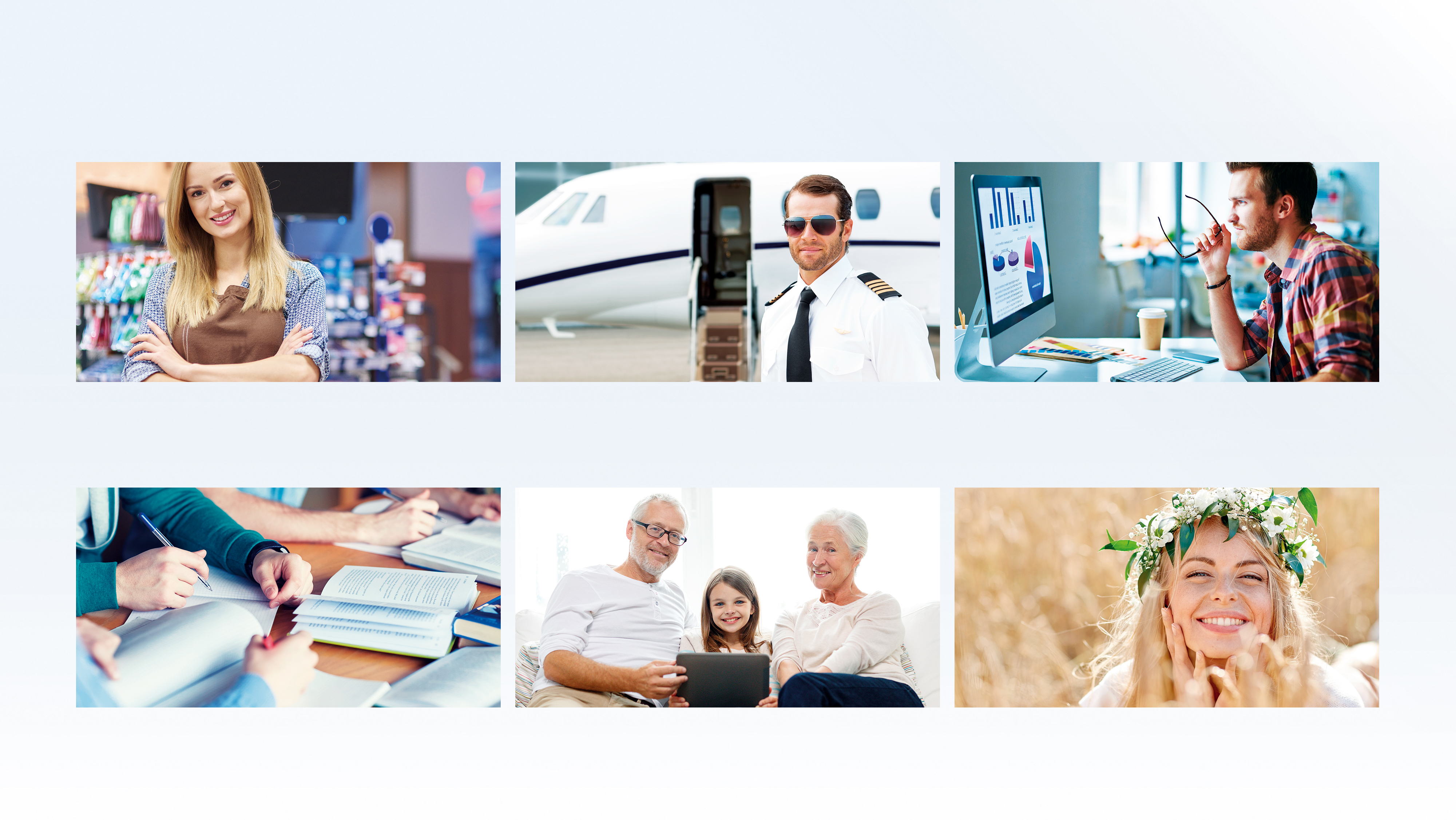 Если	вы:
Ответственны за пассажиров,  пациентов, пешеходов
Проводите часть времени  за компьютером
Работаете в помещении
с искусственным освещением
Много пишете, читаете
Человек в возрасте
Заботитесь о собственном здоровье
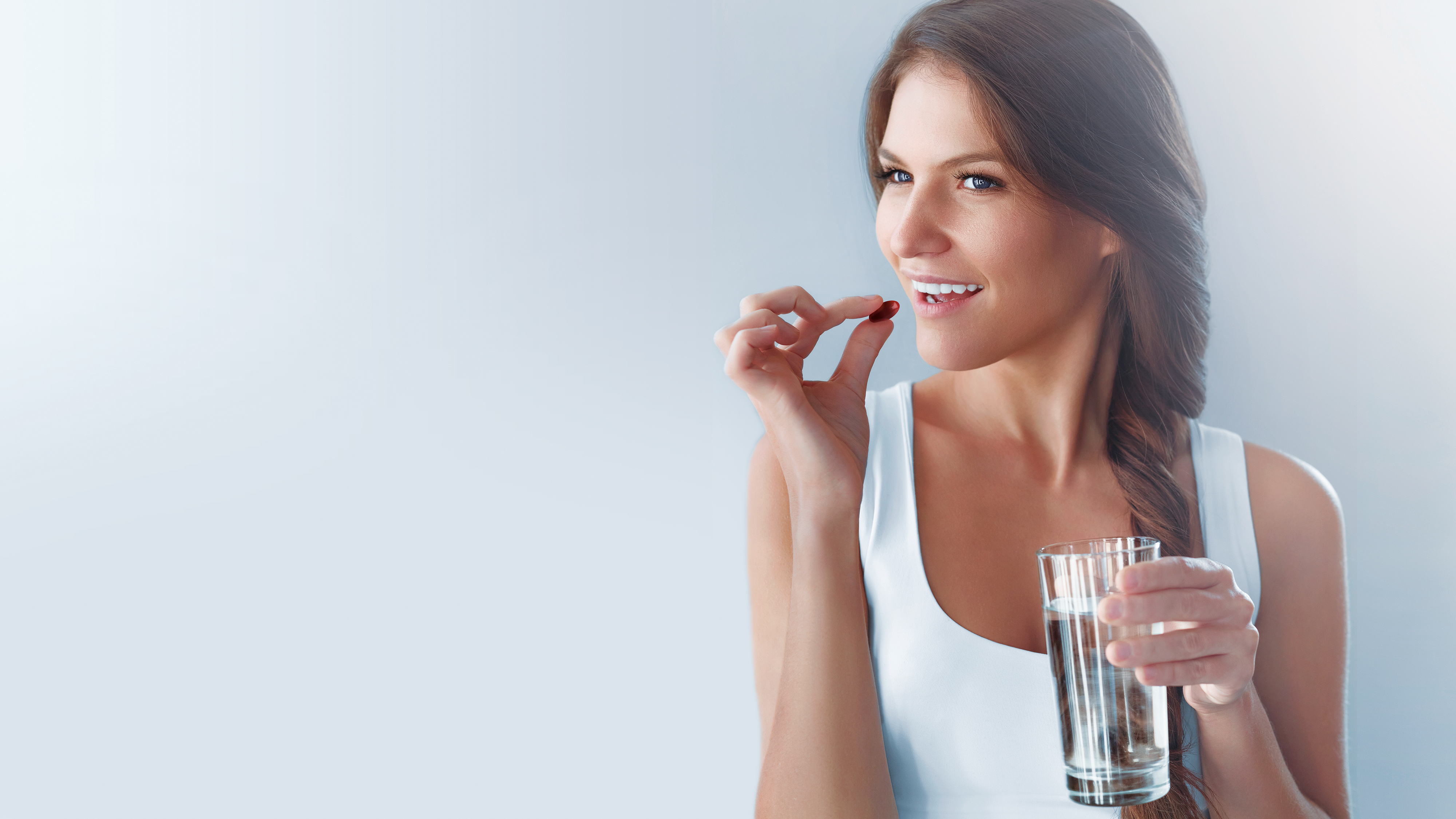 Visi-Prime
Способ применения
По 1-ой капсуле в день  во время еды
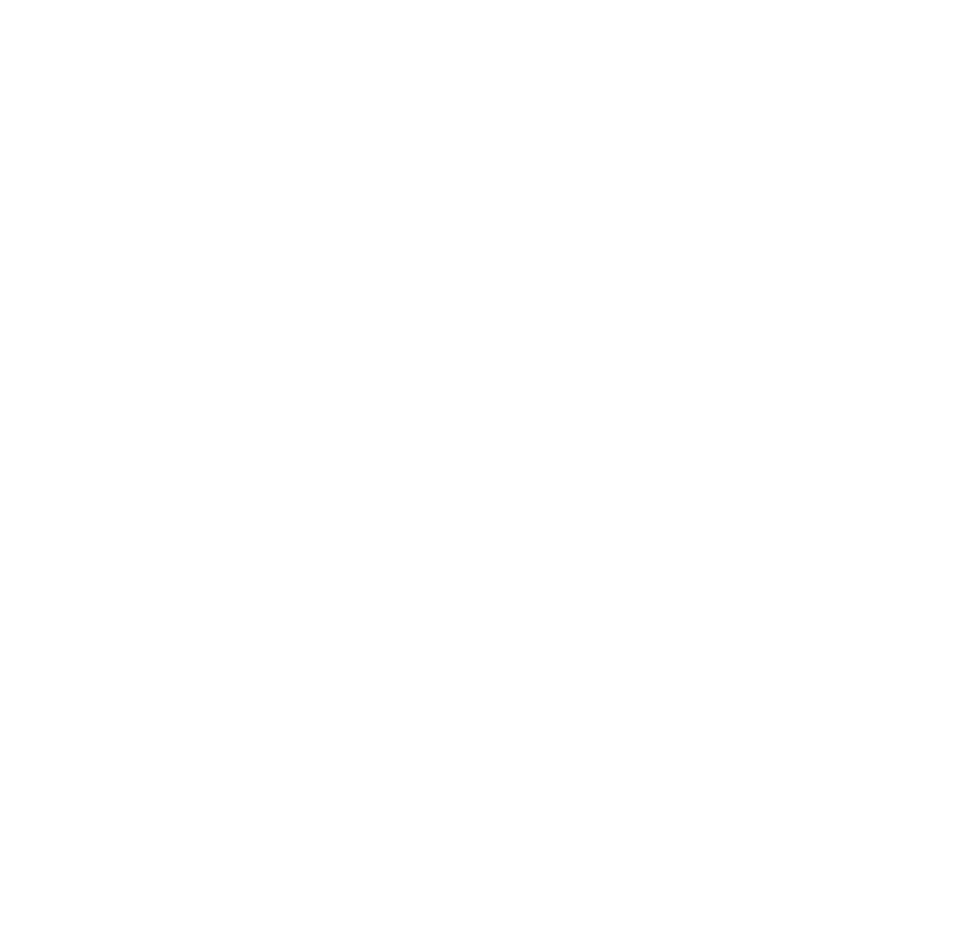